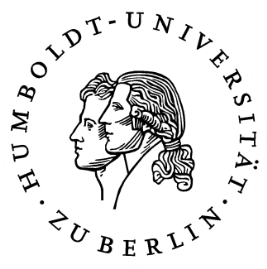 Stop Thinking and Start ACTing?
The Effectiveness of Acceptance and Commitment Therapy in an Inpatient Sample of a Psychiatric Department


Pleger, M.*, Treppner, K.*, Diefenbacher, A., Schade, C., Dambacher, C., Fydrich, T.
*Joint 1st authors
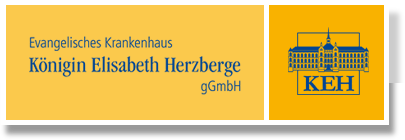 2
Aims of the study
ACT		 vs. 		CBT

ACT as a young third wave approach
Varying research results
Mainly RCTs

Effectiveness of ACT in a naturalistic setting
possible influencing factors
3
Hypotheses
1. Superiority of ACT
Impairment in 
life functioning
Symptom reduction
Subjective benefit
2. Mindfulness & Valued living
Correlation with
Symptom reduction
Increase
3. Influencing factors
Sociodemografic characteristics
Clinical characteristics
Age
Education
Pretreatments
Chronicity
Gender
Working status
Possible PD
4
Methods: Institution
Ward P09: Mood disorders and comorbid disorders
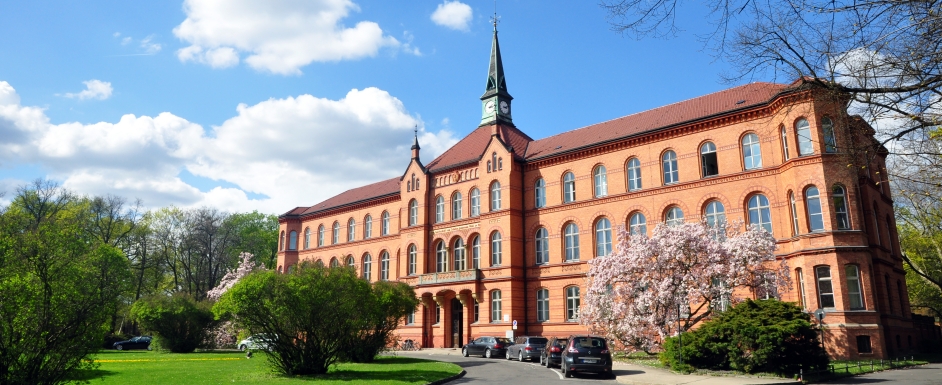 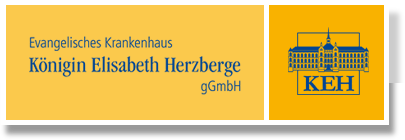 5
[Speaker Notes: Treatment of
Mood disorders
Comorbid disorders

Emphasis of treatment
Multimodal behavioral therapy focused group program (ACT/CBT)

Other active treatments
Medication
Occupational therapy
Physiotherapy 
Psychoeducation
Sports
…]
Results
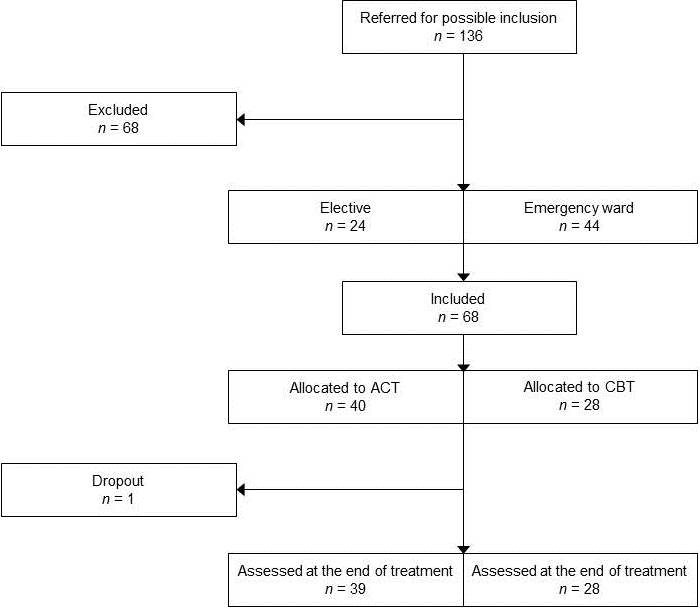 t1
Total sample size:
n = 67
t2
6
Primary Outcome
1. Superiority of ACT
Impairment in 
life functioning
Symptom reduction
Subjective benefit
2. Mindfulness & Valued living
Correlation with
Symptom reduction
Increase
3. Influencing factors
Sociodemografic characteristics
Clinical characteristics
Age
Education
Pretreatments
Chronicity
Gender
Working status
Possible PD
7
Primary Outcome
ACT
CBT
Depression (BDI-II)
Depression (MADRS)
ACT: p  < .001, dz =   .79
CBT: p  < .001, dz =  2.28
ACT: p  < .001, dz =  1.92
CBT:  p < .001, dz =  3.10
 38 patients reliably recovered
8
[Speaker Notes: shift from BDI-score ≥ 14 to BDI-score < 14 and RCI ≥ 1.96.]
Primary Outcome
ACT
CBT
General Syndroms (ISR)
ACT: p  < .001, dz =  1.36
CBT: p < .001,  dz =  1.30
 16 patients reliably recovered
9
[Speaker Notes: shift from ISR-score ≥ .6 to ISRscore < .6 and RCI ≥ 1.96.]
Primary Outcome
ACT
CBT
Impairment of life 
functioning
ACT: p  < .001, dz =   .65
CBT: p < .001,  dz =  1.16
10
Primary Outcome
Subjective benefit

ACT: X = 3,46  (SD = 0.64)

CBT: X = 3,41  (SD = 0.47)
CBT
11
Hypotheses
1. Superiority of ACT
Impairment in 
life functioning
Symptom reduction
Subjective benefit
2. Mindfulness & Valued living
Correlation with
Symptom reduction
Increase
3. Influencing factors
Sociodemografic characteristics
Clinical characteristics
Age
Education
Pretreatments
Chronicity
Gender
Working status
Possible PD
12
Secondary Outcome
ACT
CBT
Mindfulness (FFA)
Valued Living (VLQ)
ACT: p  < .001, dz =  -.89
CBT: p  < .001, dz =  -.79
ACT: p  < .001, dz =  -.63
CBT: p  = .051, dz =  -.39
13
[Speaker Notes: Mindfulness korrelierte für beide Gruppen mit Symptomreduktion, Werte nur bei ACT]
Hypotheses
1. Superiority of ACT
Impairment in 
life functioning
Symptom reduction
Subjective benefit
2. Mindfulness & Valued living
Correlation with
Symptom reduction
Increase
3. Influencing factors
Sociodemografic characteristics
Clinical characteristics
Age
Education
Pretreatments
Chronicity
Gender
Working status
Possible PD
14
Influencing Variables
Sociodemografic Variables:
Significant effects for ISR only
R2 = .18, p < .05  
Working status as the only sig. predictor
β = .38, p < .005

Clinical Variables:
No sig. effects were found
15
Limitations
Quasi-Randomization
Only 1 therapist per treatment
Use of screening-instruments 
Low internal validity (due to setting)
16
[Speaker Notes: Zu 3): especially SKID II-Screening, rather superficial  z.B. Life functioning; also: no statements for different diagnoses, only for general psychological strain]
Discussion
No between-group differences

Mindfulness increases for both groups
Setting?
Validity of the ACT-measurements?
17
[Speaker Notes: Zu 1) Different reasons: Statistical bias  sample size and: no difference doesn’t mean equivalenz automatically! 
Zu 2) Setting: How useful is an explicit mindfulness training?]
Take home message
ACT and CBT seem to be equally effective for inpatients (in our ward)
Valued living and mindfulness influence therapeutic outcome
Differentiation between active components of both therapies remains unclear

Combine both therapies instead of opposing them?
18
ACT for psychotic inpatients and staff

Past, present, future

Mårten Tyrberg, M Sc, Tobias Lundgren, Phd, Per Carlbring, Professor
Stockholm University/Karolinska Institutet
19
Past
Ambition to improve inpatient care
More content, different content
Small pilot RCT, graduate thesis
Aim to replicate Bach & Hayes/Gaudiano & Herbert
20
Past
Can a brief ACT intervention reduce need for inpatient care in a group of psychotic patients?
Will the intervention improve quality of life?
Will it work in Sweden, as it has in the US?

21 inpatients, psychosis spectrum
ACT or ACT + TAU
21
[Speaker Notes: Began when completing postgraduate diploma in psychotherapy]
Past
Quality of life/values-measure
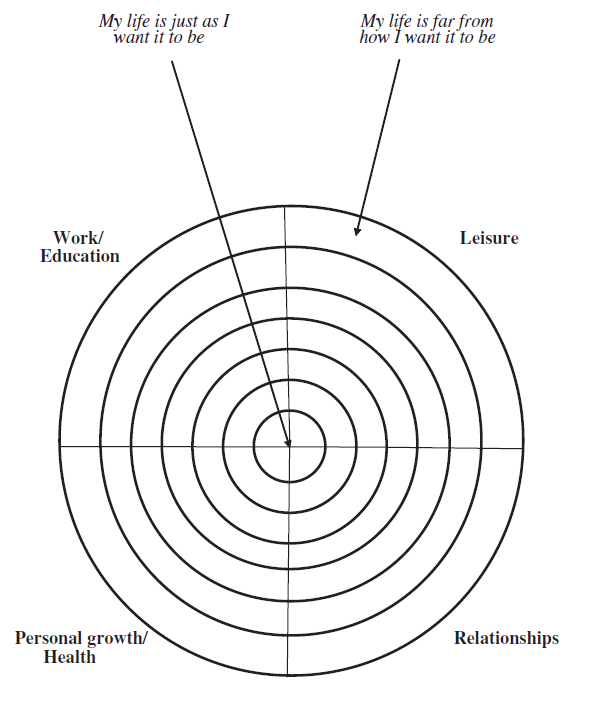 22
Past
Percentage rehospitalized during the follow-up period (4 months). 
9% in the ACT group, 40% in the TAU group. 
Odds ratio 6,7.
Difference not significant, based on Fisher’s exact test.
23
Past
Mean Bull’s-Eye-scores over the three measurement points, ITT data. 
Within group effect size in the ACT group d=1.63, between group at follow-up d=1.58. 
Difference in mean change shown significant.
24
Present
Training staff
Supervising staff on a weekly basis

Will it affect work-related acceptance?
Will it increase actual ACT-consistent behavior?
25
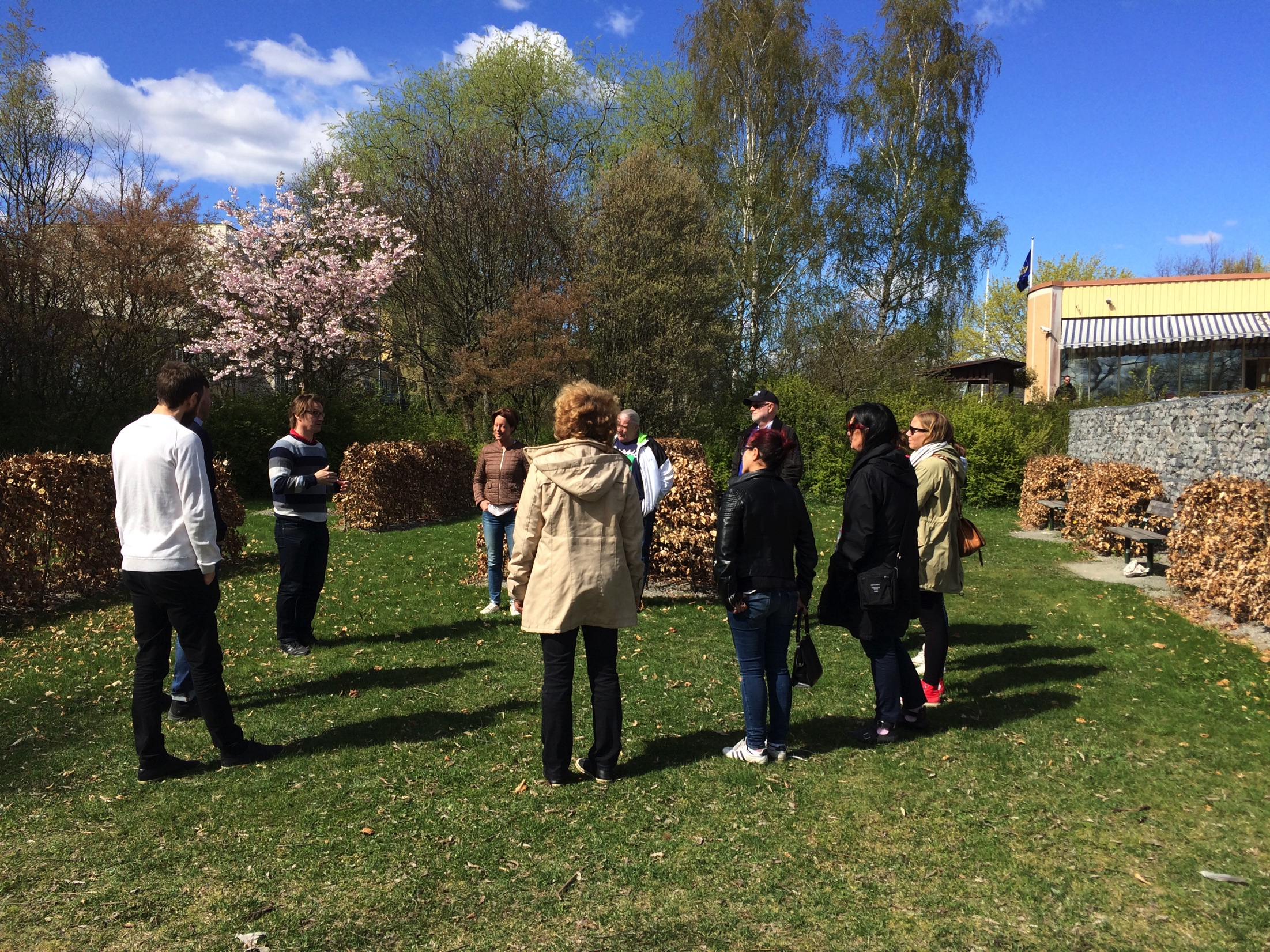 26
Present
Workshop content

Day 1: Introduction to ACT as a general model.
Day 2: Applying ACT in daily work on the ward.

Based on open-aware-active throughout.

Focus on both patient assessment and self assessment.
27
Present
Weekly supervision

Case presentations, reflections, questions.
Ambition to connect back to open-aware-active.
28
Future
Training ward staff therapists.

Recruiting patients for RCT.

ACT 4 session protocol vs TAU + attention.
29
Future
The protocol

Session 1: Open
Session 2: Aware
Session 3: Active
Session 4: Summary
30
Future
The protocol

Ambition to keep it simple yet ACT consistent

Is it possible to speed-train non-therapists and make them effective?

Ambition to release therapeutic potential.
31
Future
Even more general ambition:

Discussing what psychotherapy is and could be?
What are the boundaries, what are the possibilities?
32
Take home message
Co-operation is everything?
33